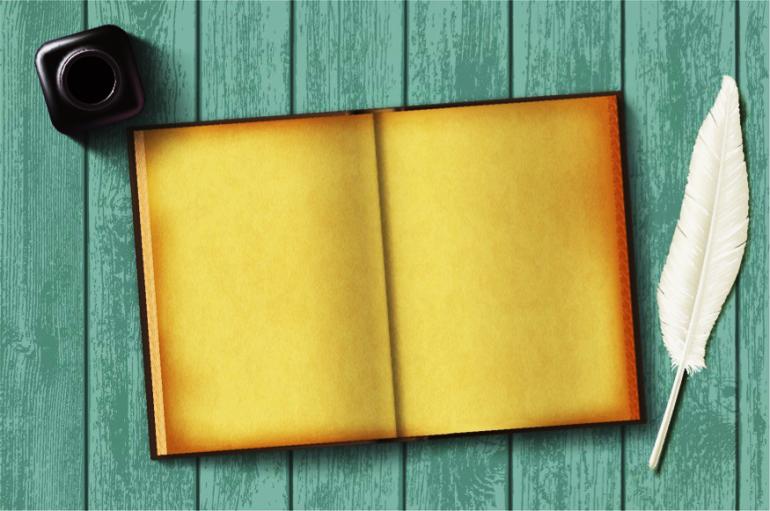 STD III
To
STD VII
Creative Online 
Poetry Writing
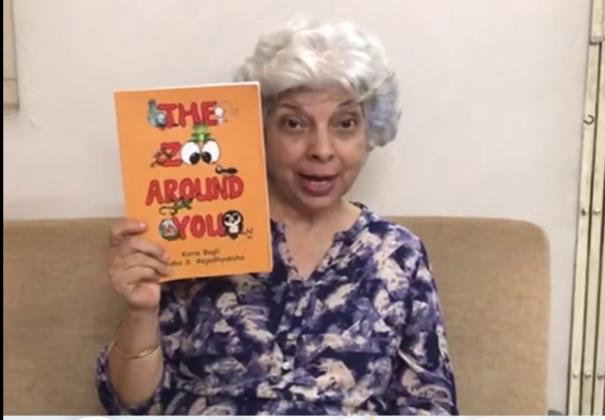 An online Poetry workshop by 
Katie Bagli
Who is Katie Bagli?

Ms. Bagli is a nature lover and an author, who enjoys writing about her passion, Nature and Wildlife. She spoke at length about her books and even read aloud a couple of stories from them. She shared with us many interesting facts about animals and birds. She is an encyclopedia on nature!
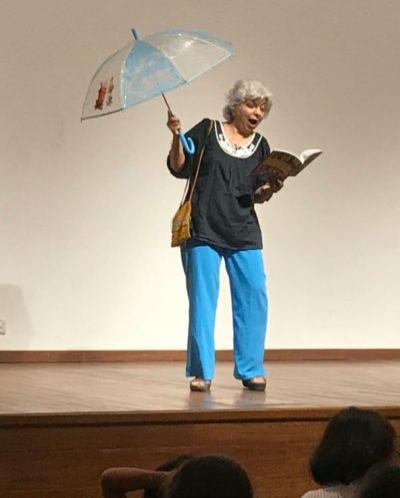 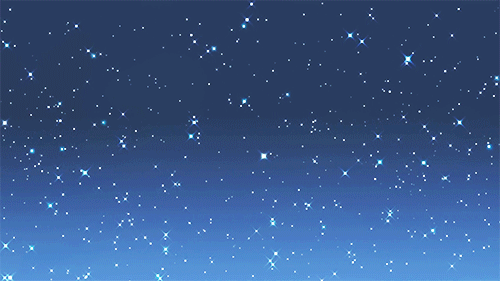 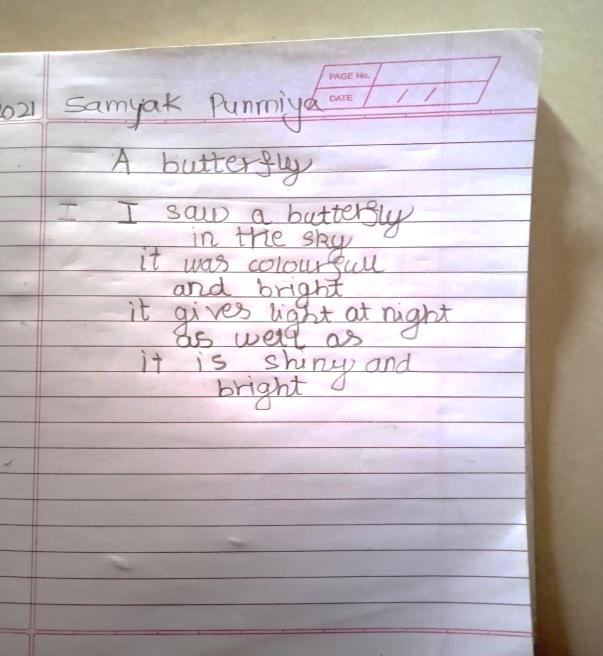 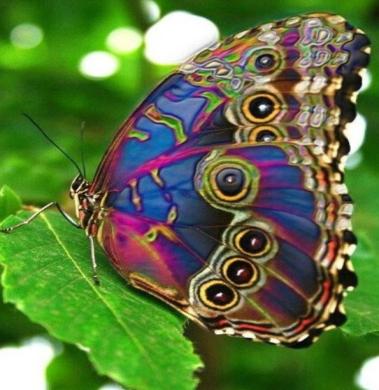 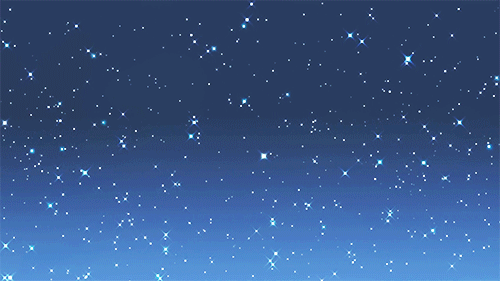 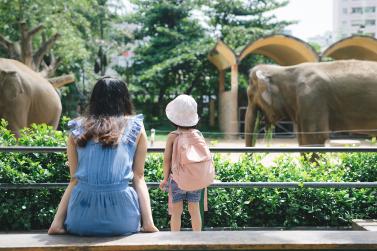 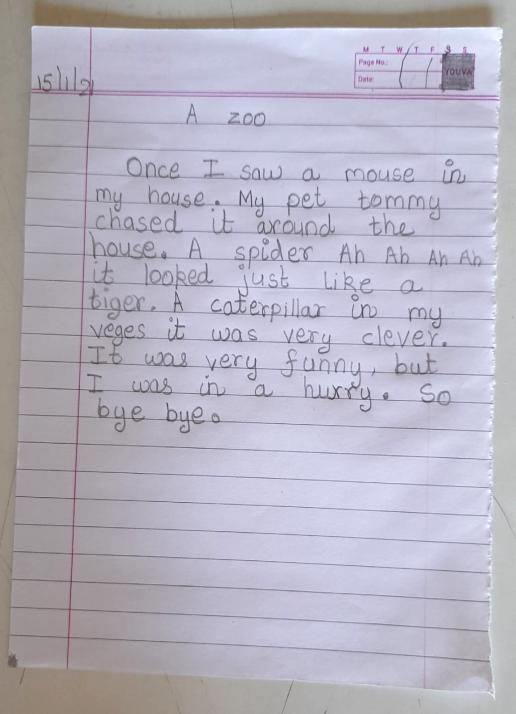 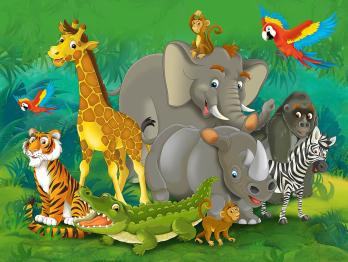 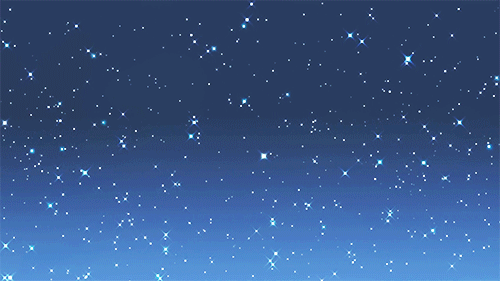 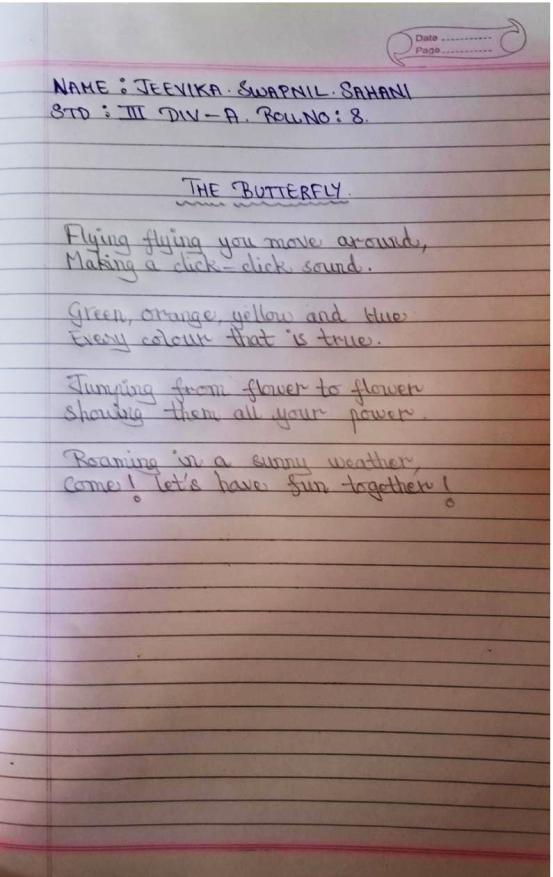 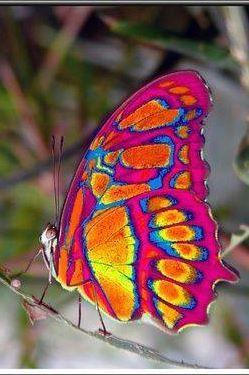 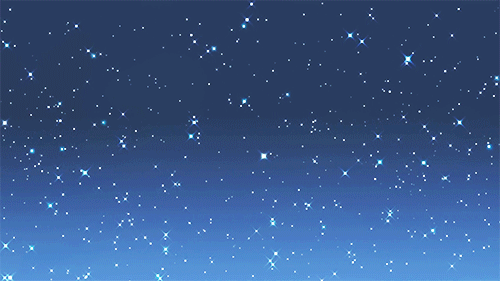 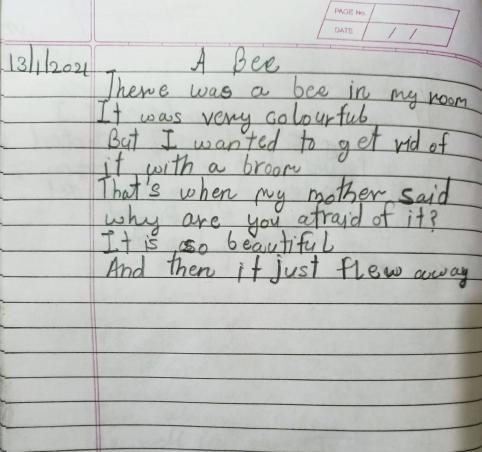 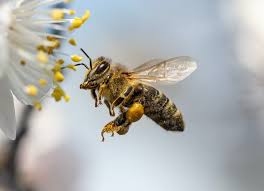 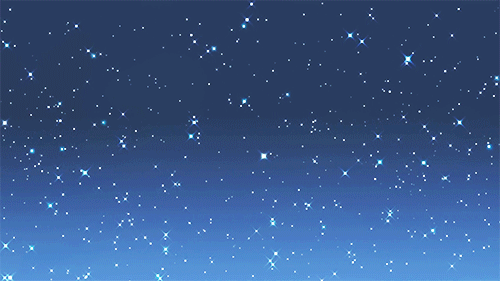 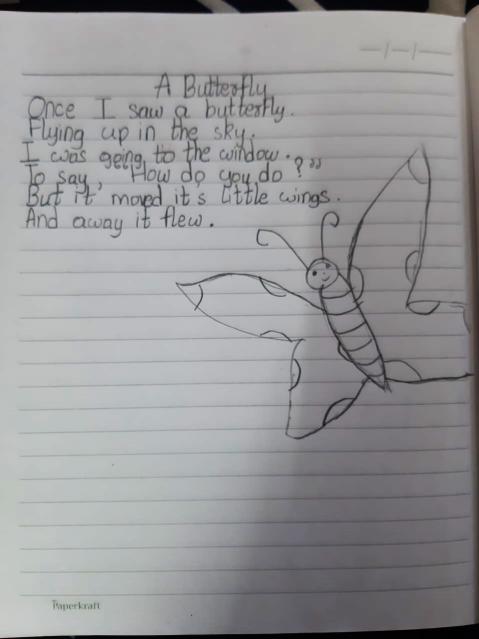 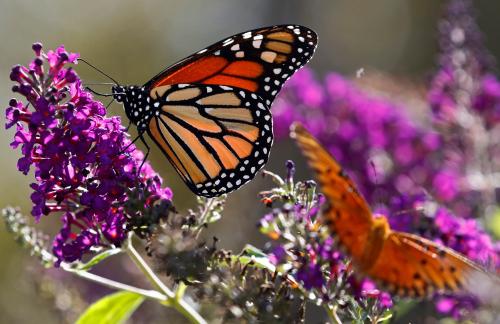 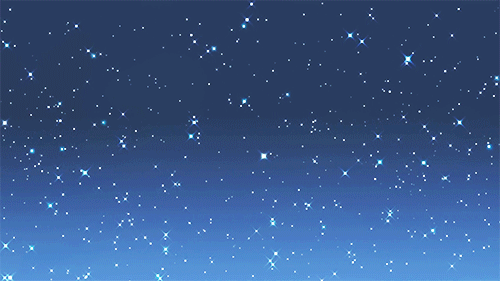 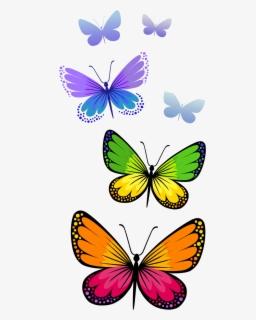 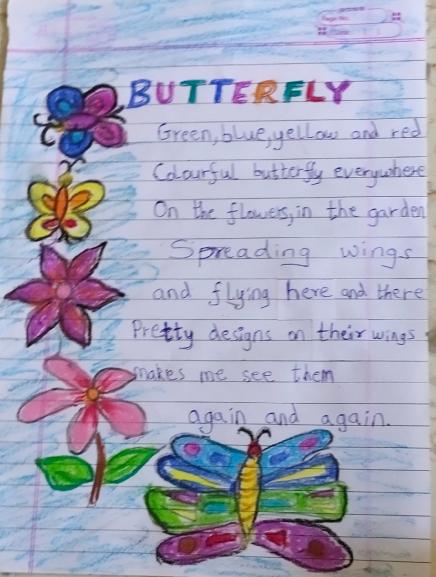 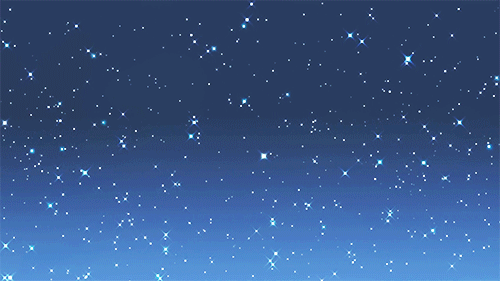 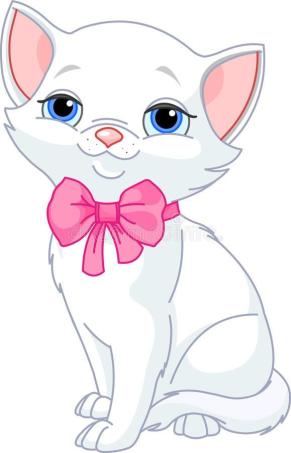 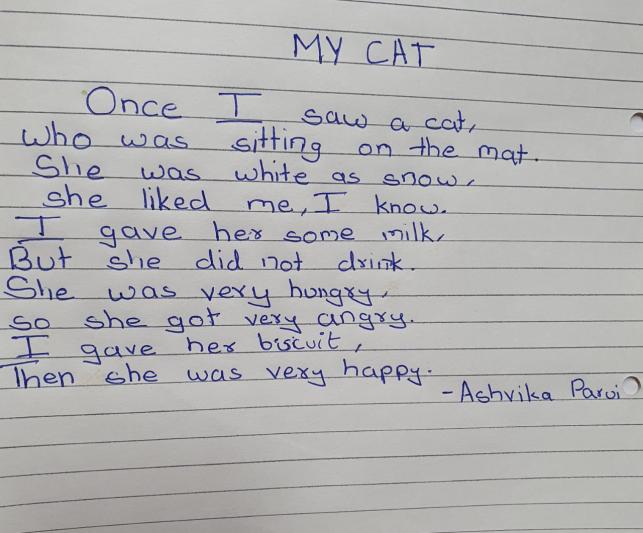 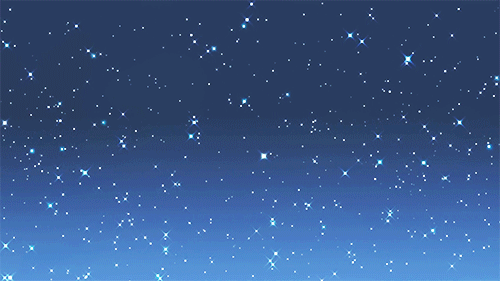 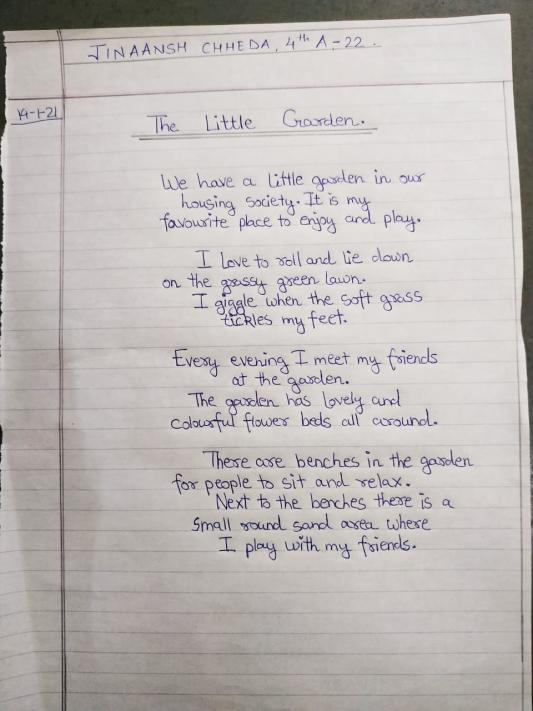 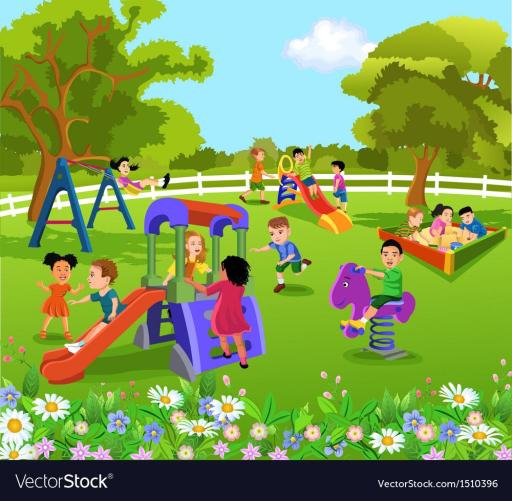 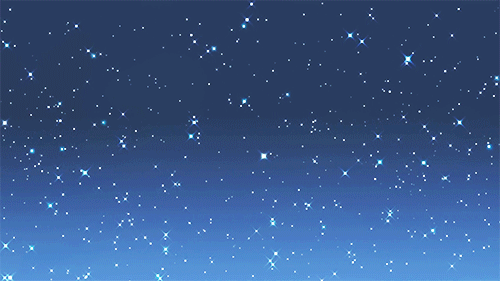 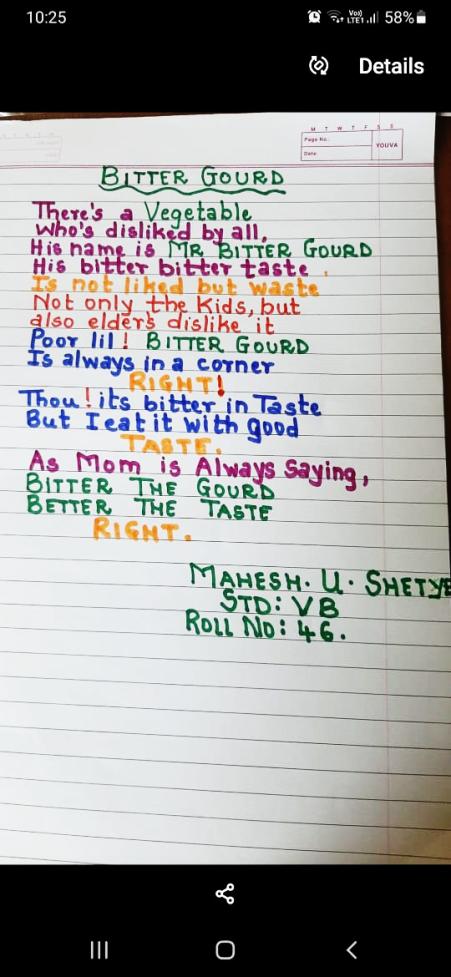 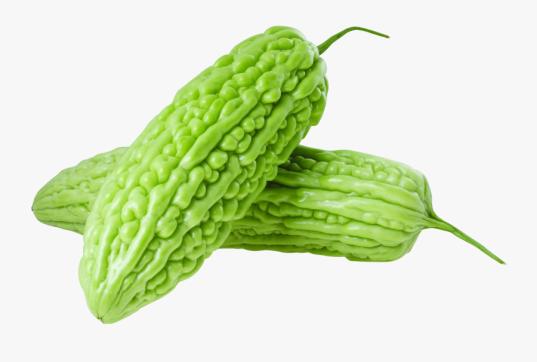 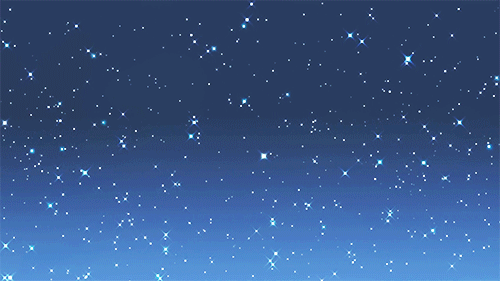 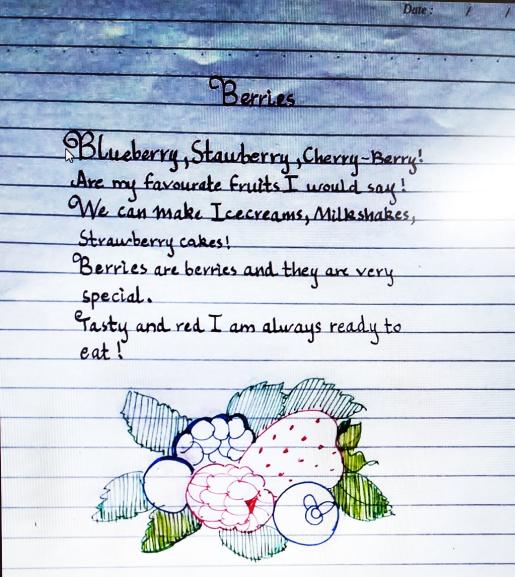 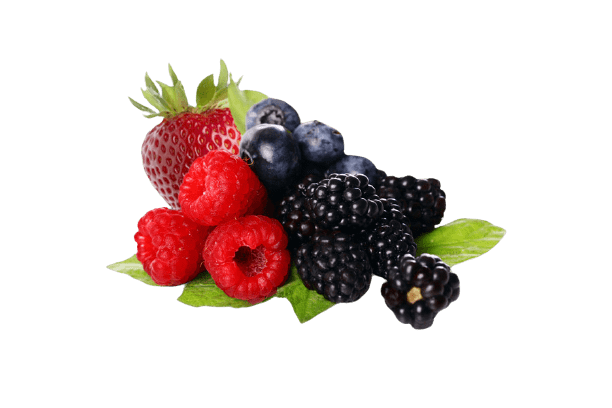 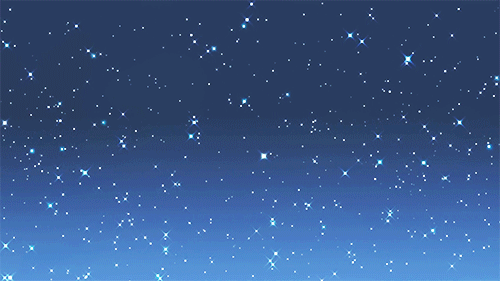 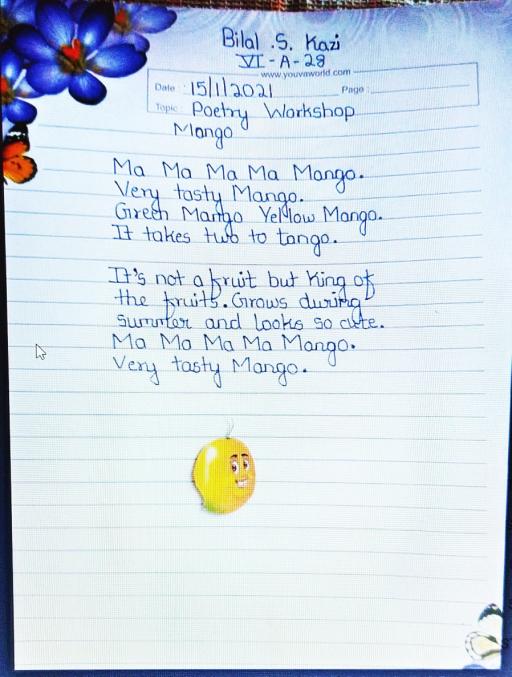 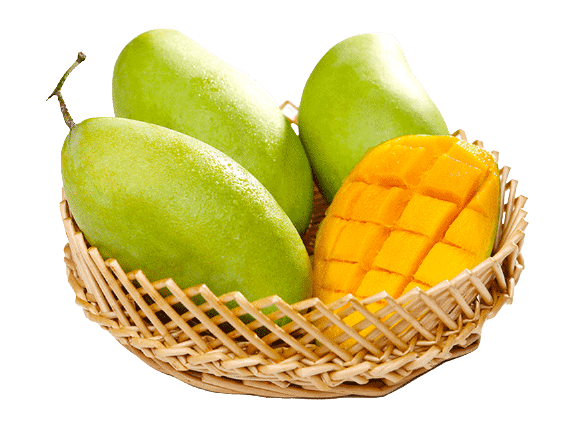 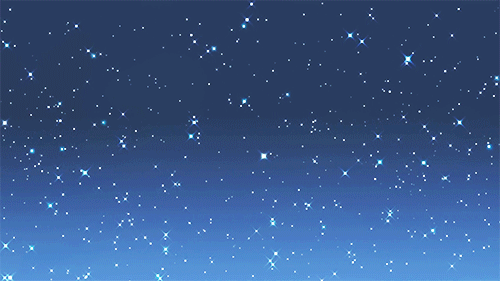 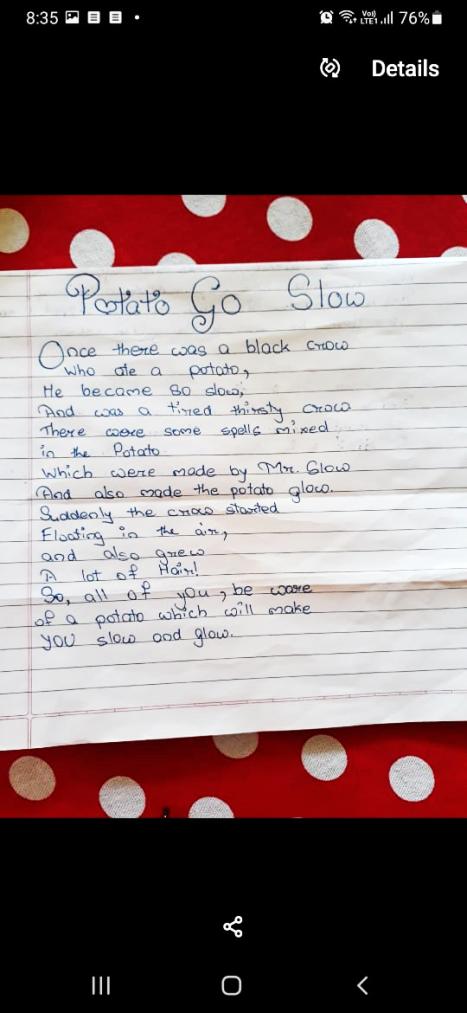 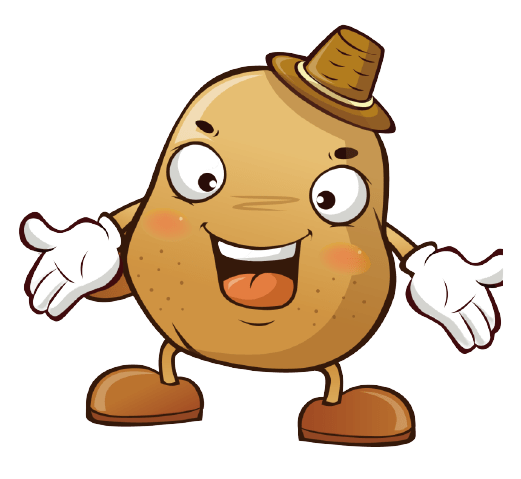 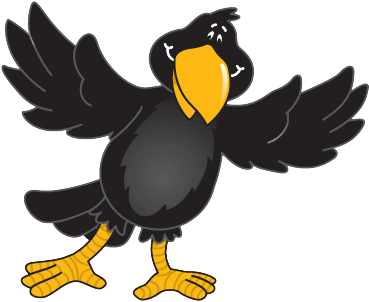 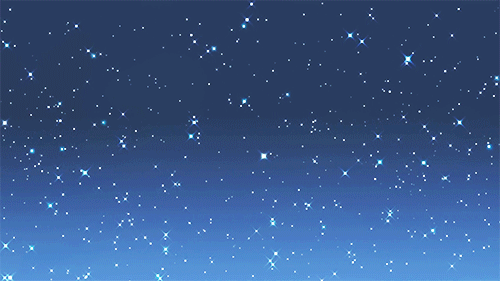 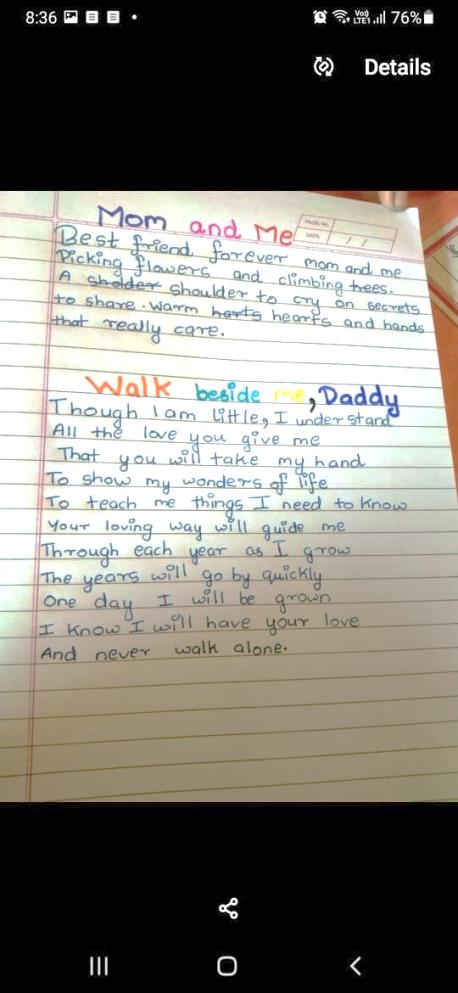 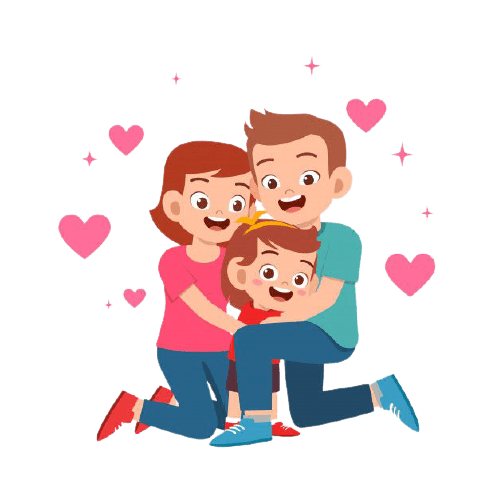 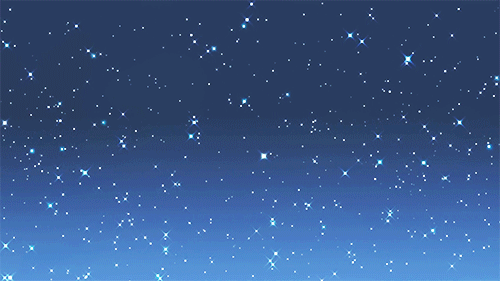 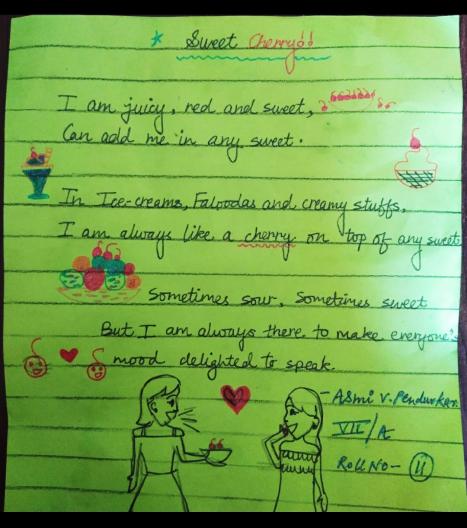 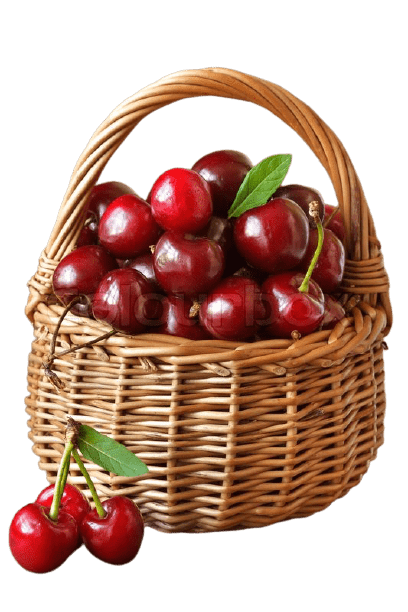 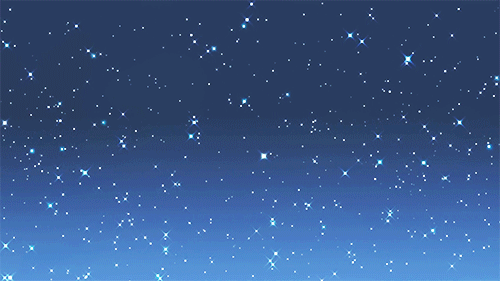 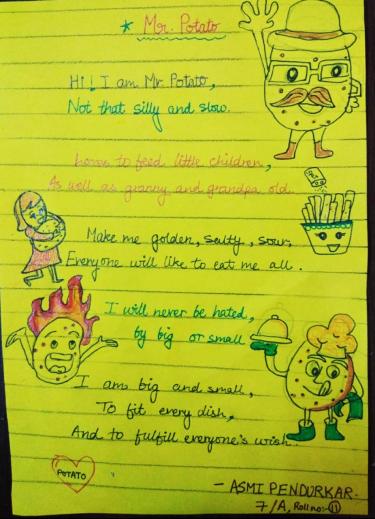 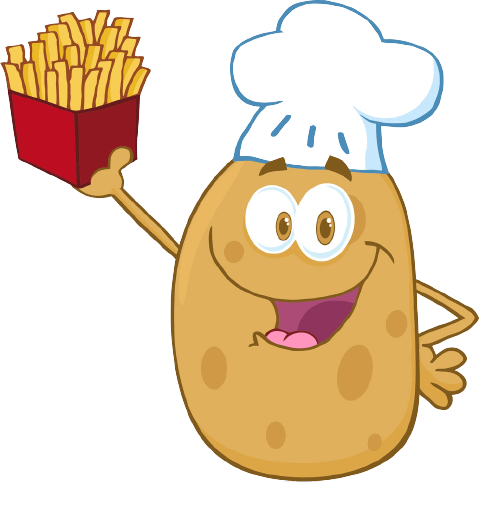 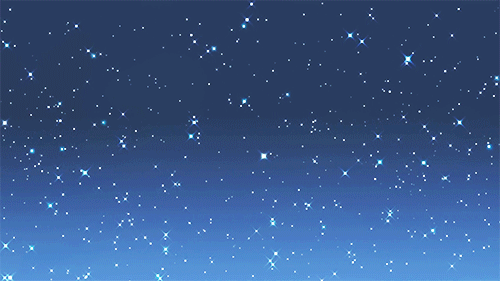 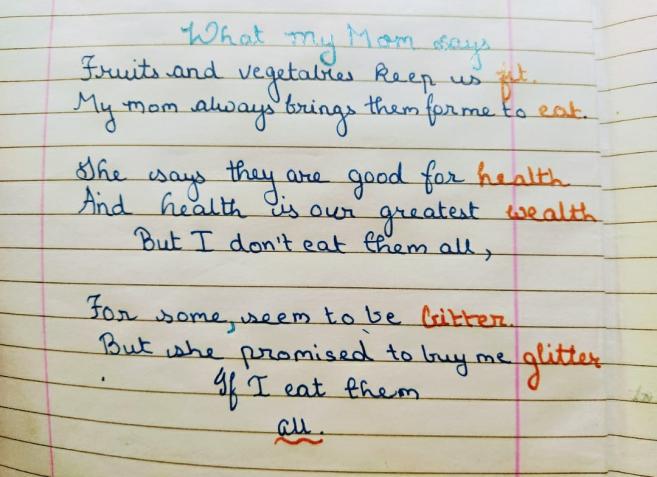 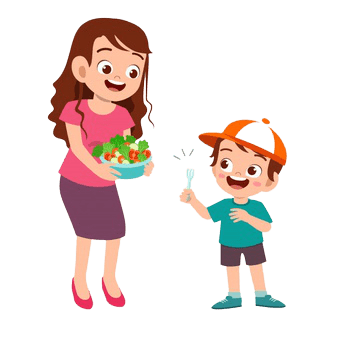 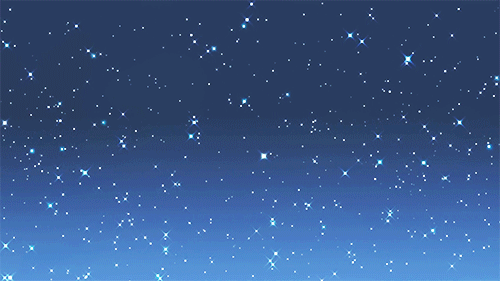 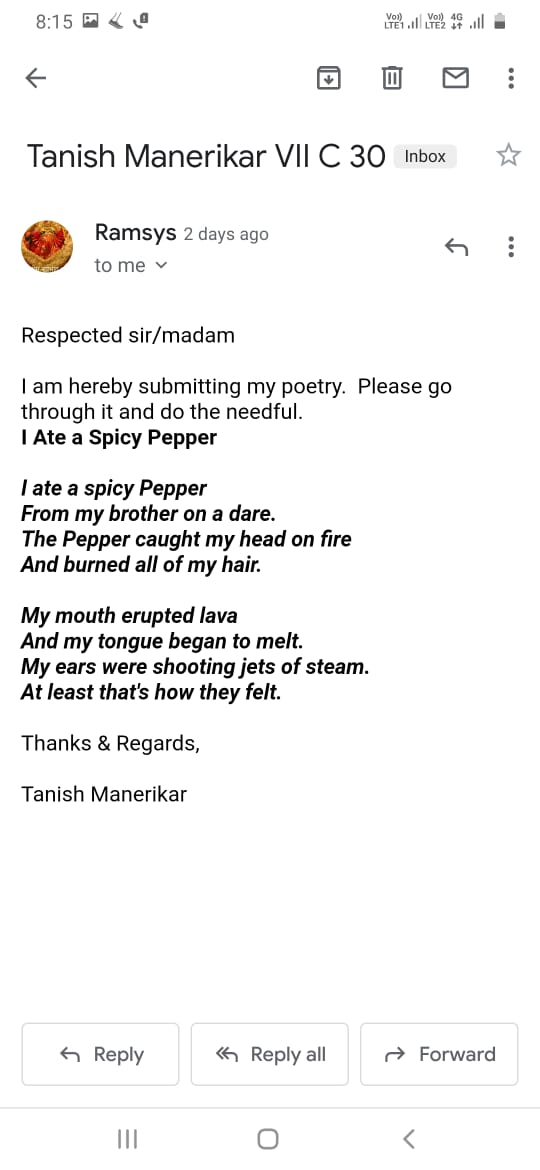 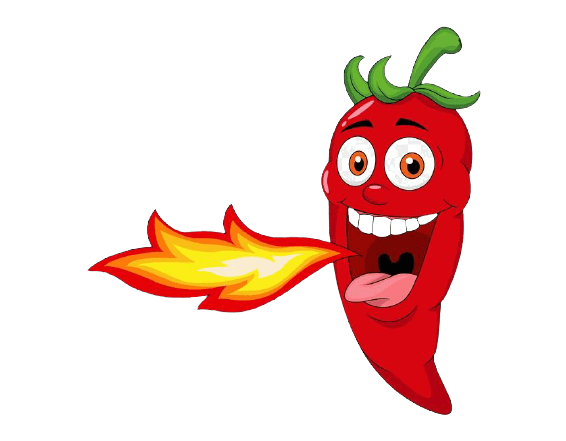 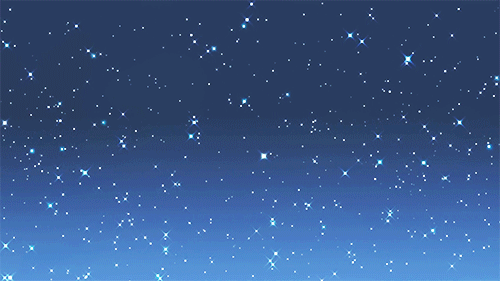 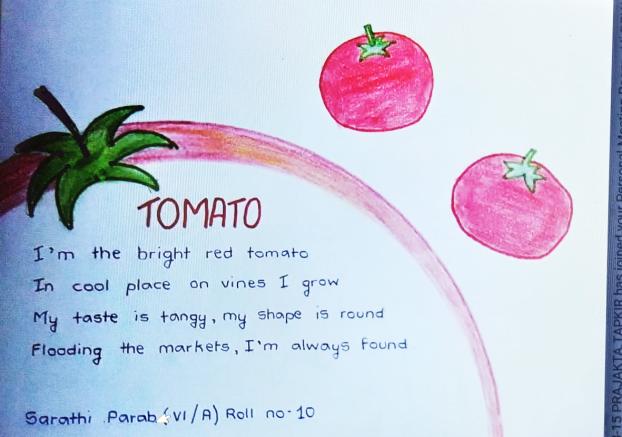 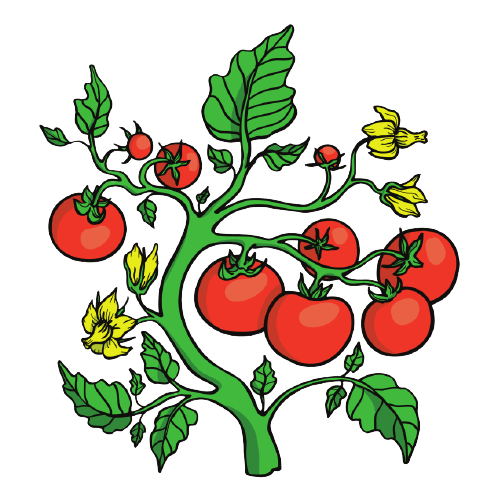 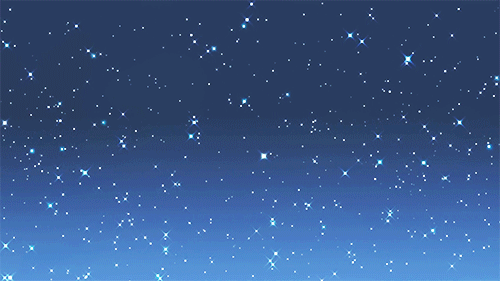 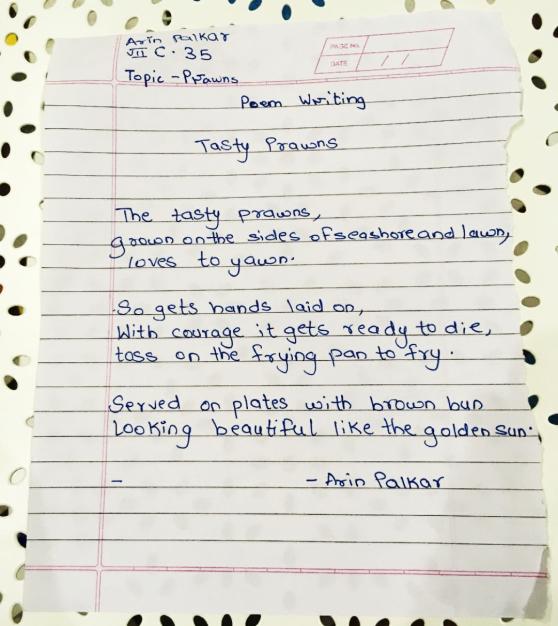 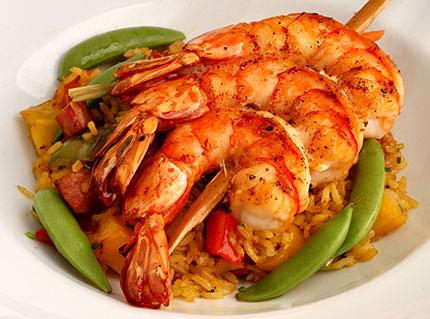 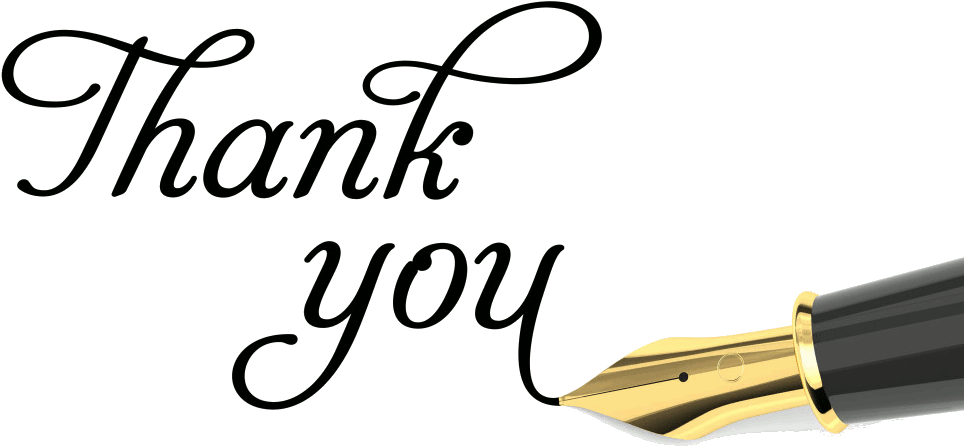